Statewide Quality Advisory Committee (SQAC) Meeting
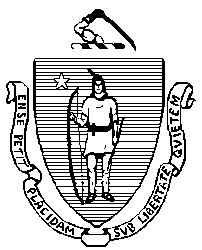 June 17, 2013
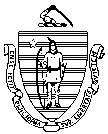 Agenda
Health Policy Commission
SQMS regulation briefing
Preliminary evaluations of new HEDIS measures
Recommendation on HEDIS resource use measures 
Patient reported outcome measures – presentations and discussion 
Staff report
MHQP Presentation
Review revisions to measure evaluation process 
Next steps
SQMS Regulation Timeline
Preliminary Evaluation of New HEDIS Measures
Five measures were added to 2013 HEDIS
Asthma Medication Ratio
Diabetes Screening for People with Schizophrenia or Bipolar Disorder Who are Using Antipsychotic Medications
Diabetes Monitoring for People with Diabetes and Schizophrenia
Cardiovascular Monitoring for People with Cardiovascular Disease and Schizophrenia
Adherence to Antipsychotic Medications for Individuals with Schizophrenia
HEDIS Relative Resource Measures
RRU measures used to assess the intensity of health plan resource use in providing care to its members.
Recommend no evaluation by SQAC of HEDIS RRU measures. 
Create a “not applicable” designation for mandated metrics designed for non-provider health care entities, which are not named in the SQMS regulation.
Patient Reported Outcome Measures
SQAC staff recommend further investigation of the following measures:
Diabetes Health Profile (DHP-18)
Diabetes Treatment Satisfaction Questionnaire (DTSQs, DTSQc)
Depression Remission at 6 months and 12 months 
Functional status change for patients with hip impairments 
Functional status change for patients with knee impairments
Proposed Evaluation Process – Non-mandated Measures
Measure must meet 2013 SQAC priority
1-5 scoring
Ease of Measurement
Validity
Field Implementation
Amendable to Provider Intervention
Results in moderate or strong recommendation
Next steps
SQAC 2013 Agenda
Annual Recommendation due Nov 1
TODAY
#1
Feb 25
Introductions
Revise bylaws
Review mission statement
2013 Look-ahead
#2
April 22
Approve Committee mission statement and goals for 2013
Discuss 2013 Agenda and SQMS revisions
#3
June 17
Reporting on staff work
Expert presentation
Approve Committee process for 2013
#4
August 19
Proposed SQMS measure evaluation
Expert testimony?
Review and approve final report and recommendation
#5
October 21
Review priorities for 2014
#6
December 16
Measure Evaluation Workshop
Solicitation of Nominations for Proposed SQMS Measures
Next meeting
Monday, August 19th 
	3-5 p.m.
	2 Boylston Street, 5th Floor
	Boston, MA 02116
For more information
www.mass.gov/chia/sqac
sqac@state.ma.us